Prejudice and discrimination
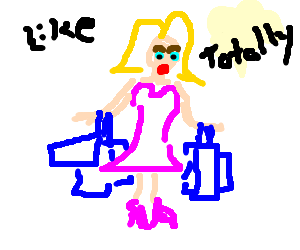 Draw a stereotypical girl:
A stereotype is a general belief about a person or thing
What’s the difference?
Pre-judge or thoughts about a person or group
The act of treating someone differently
Prejudice
Discrimination
Prejudice
Pre-judge or thoughts about a person or group
Write down three examples of prejudice – you can use the images if you want
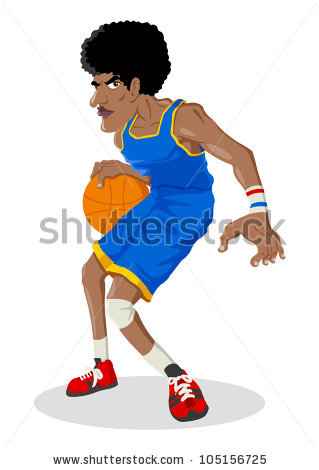 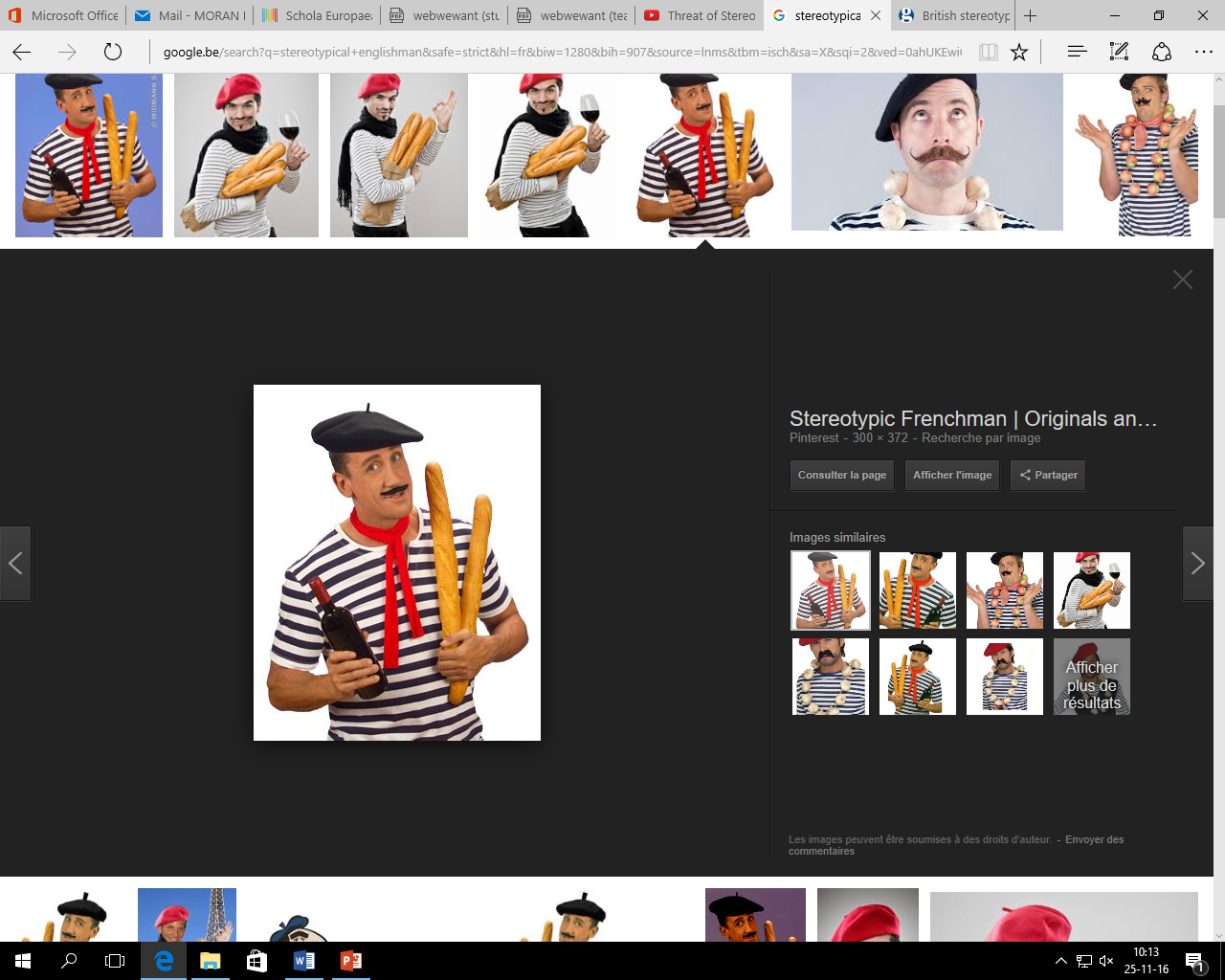 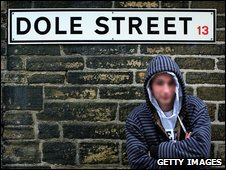 The act of treating someone differently
Discrimination
Write down three examples of discrimination – you can use the images if you want
Categories:

 Racism
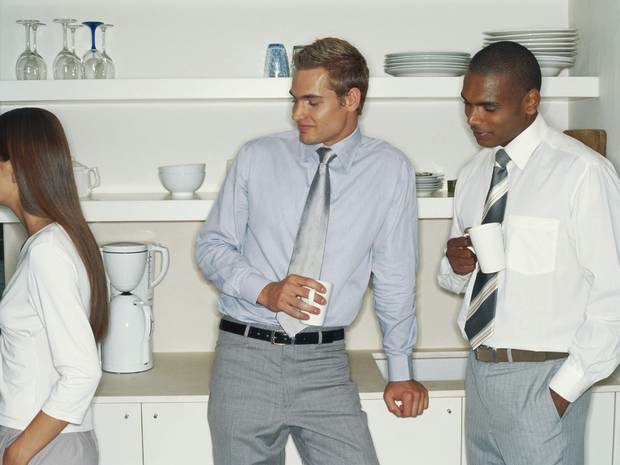 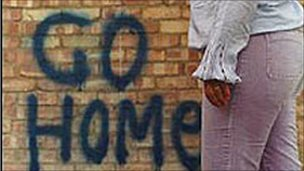 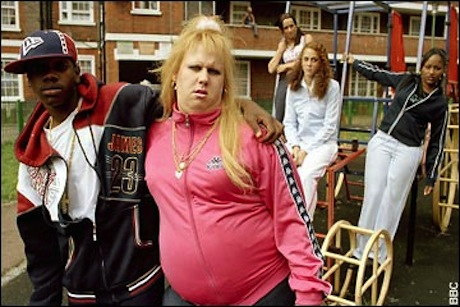 How many categories of discrimination can you list?
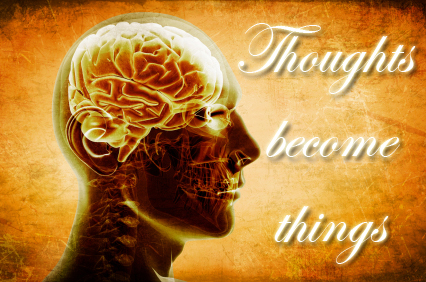 Why?
Fear
Media
Why do you think people have prejudices and discriminate others?
Religion
Experience
Local area
Parents
Time period
Plenary
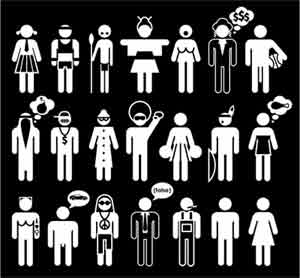 “Prejudice is a natural part of being a human being”

To what extent do you agree with this statement? Explain your answer
5/5 Totally agree
1/5 Totally disagree